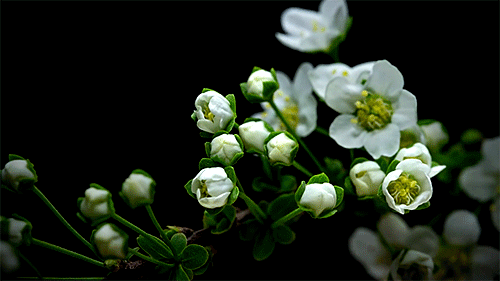 স্বাগতম আজকের মাল্টিমিডিয়া ক্লাসে
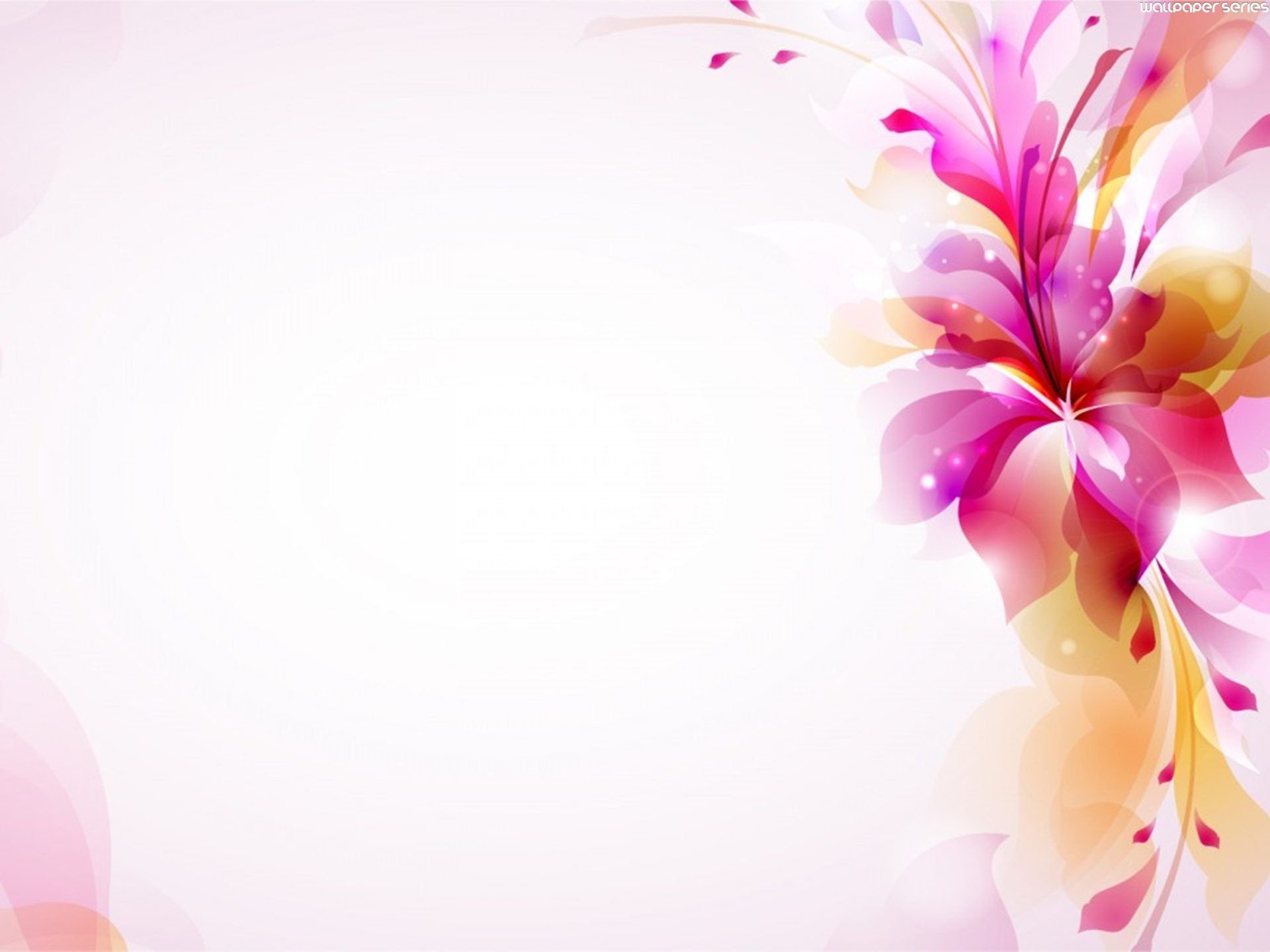 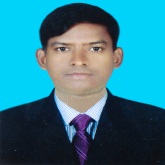 শিক্ষক পরিচিতিঃ
বিপ্লব বাস্কি
সহকারী শিক্ষক (খ্রিষ্টান ধর্ম)
চব্বিশনগর উচ্চ বিদ্যালয় ও কলেজ
গোদাগাড়ী, রাজশাহী ।
Email- baski4087@gmail.com
পাঠ পরিচিতিঃ
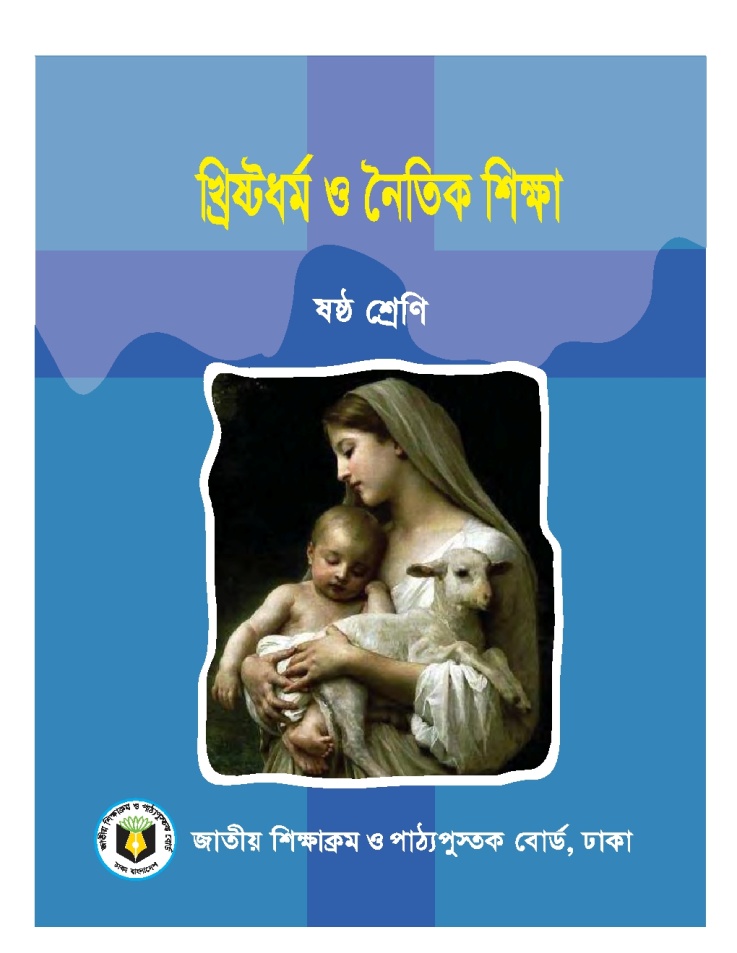 বিষয়ঃ খ্রিষ্টান ধর্ম ও নৈতিক শিক্ষা 

   শ্রেণীঃ ষষ্ঠঃ

  অধ্যায়ঃ প্রথমঃ ইশ্বরকে জানা
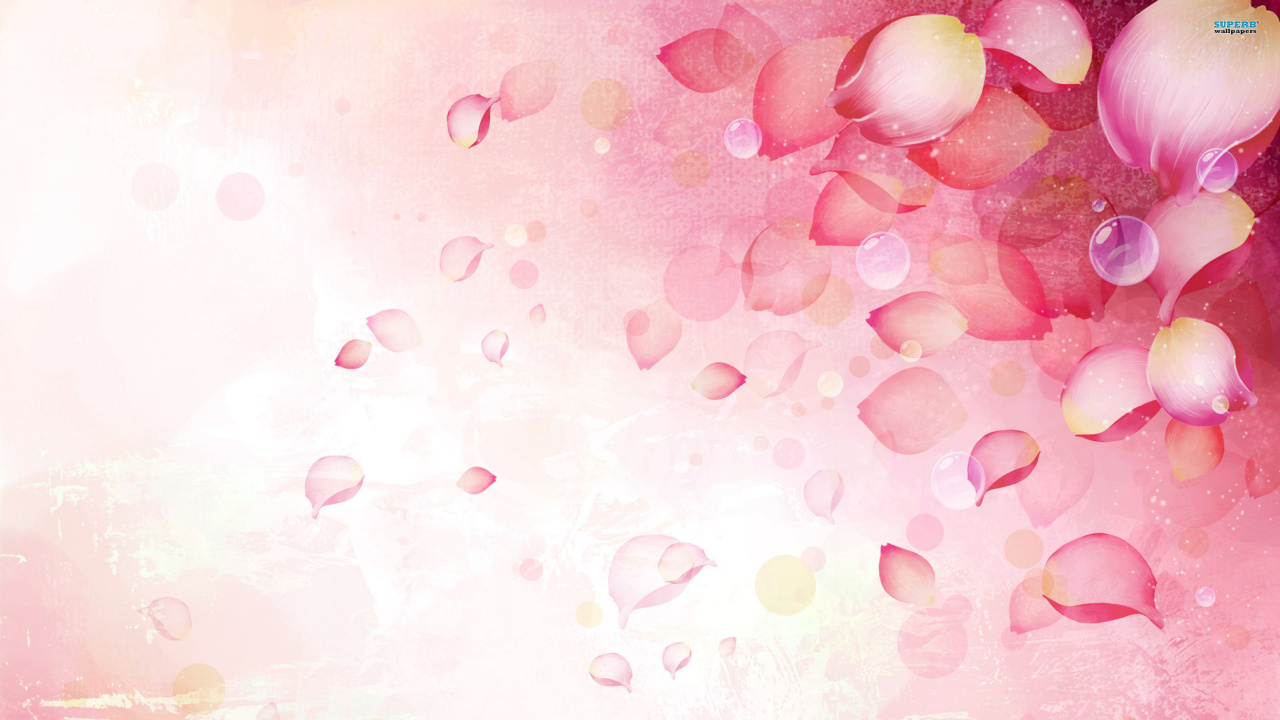 পাঠের শিরোনামঃ
মানুষের প্রতি ঈশ্বরের ভালোবাসা
শিখনফলঃ
এই পাঠশেষে শিক্ষার্থীরা-
১। মানুষের প্রতি ইশ্বরের ভালবাসা বর্ননা করতে পারবে। 
২। আব্রাহামের প্রতি ভালবাসার মাধ্যমে ইশ্বরের ভালবাসা বর্ননা করতে পারবে।
৩। নওমী ও রুথের ভালবাসার মাধ্যমে ইশ্বরের ভালবাসা বর্ননা করতে পারবে।
৪। ইসরায়েল জাতির  প্রতি ভালবাসার মাধ্যমে ইশ্বরের ভালবাসা বর্ননা করতে পারবে।
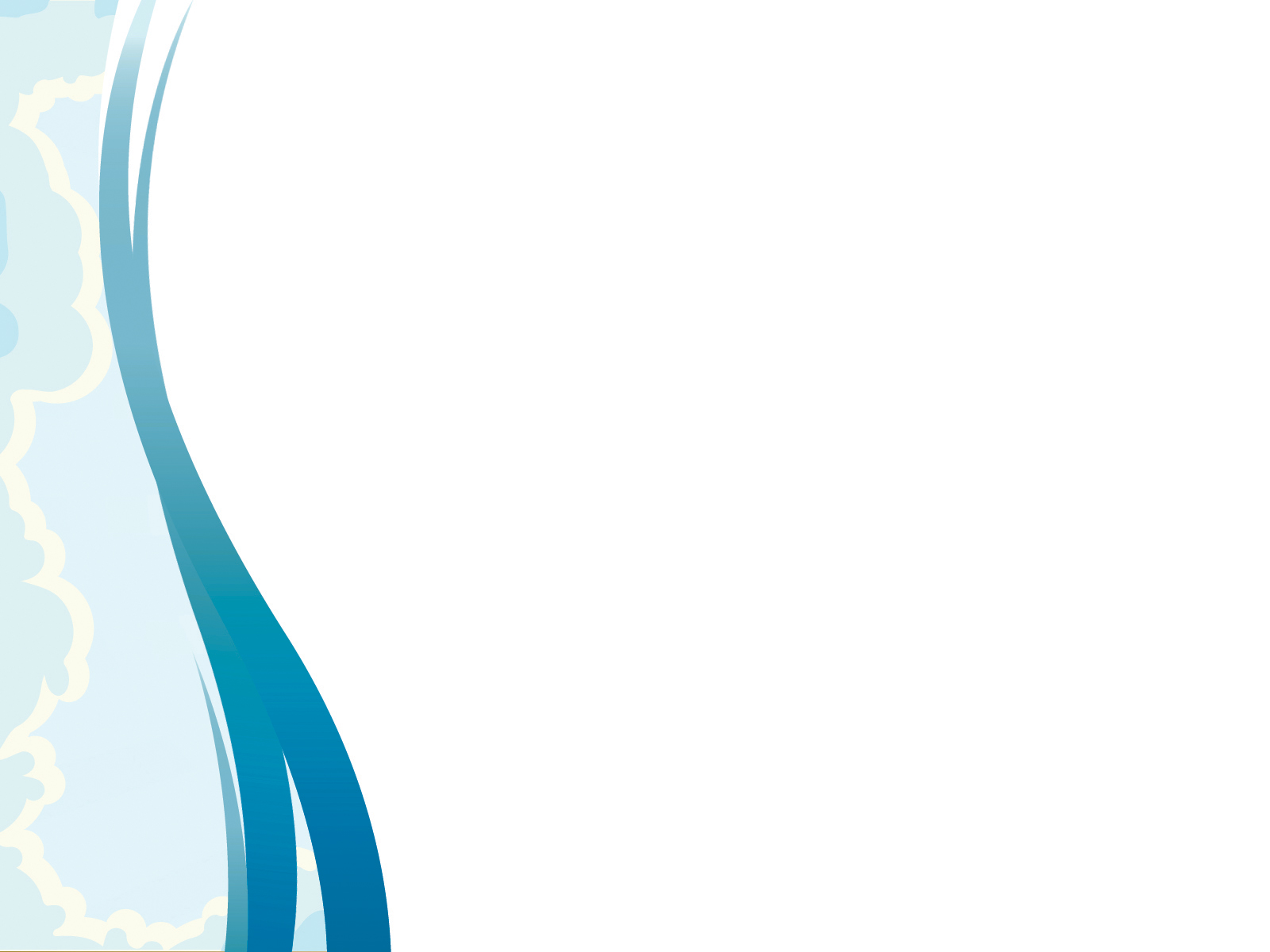 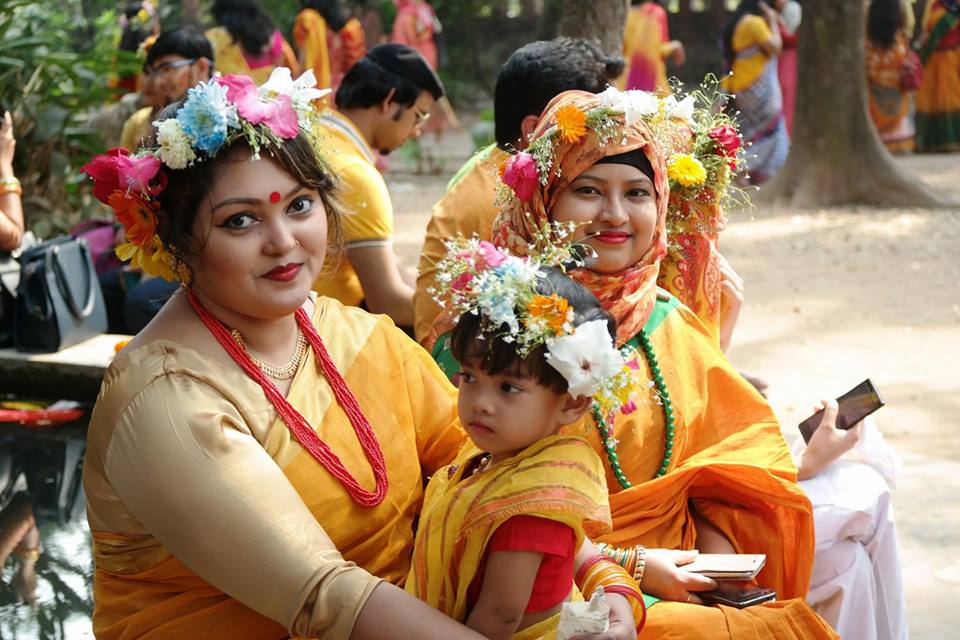 চিত্রটি লক্ষ্য কর
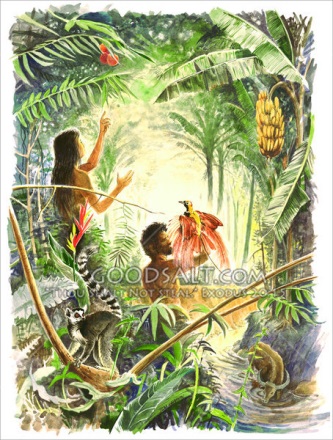 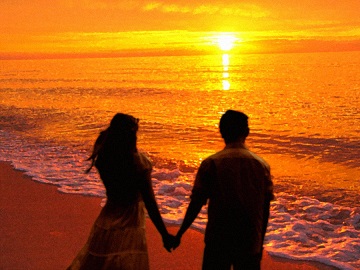 জীবন অভিজ্ঞতা ভিত্তিক প্রশ্ন
# কে তোমাকে বেশি ভলোবাসেন?
# তুমি কাকে বেশি ভালোবাসো?
# তোমার সবচেয়ে আপনজন কে?
# বাবা মা কার প্রতিনিধি?
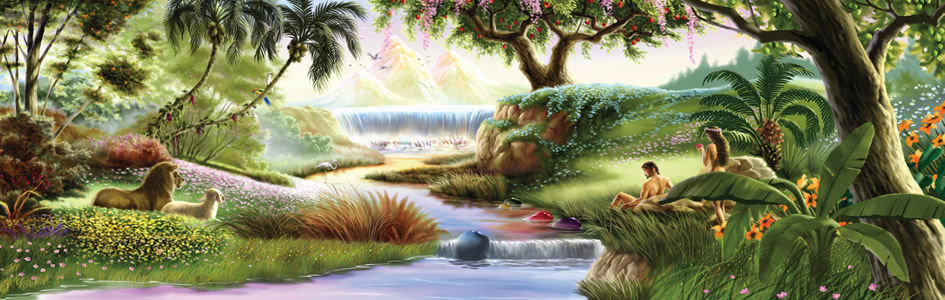 জোড়ায় কাজঃ
আদম ও হবার প্রতি ইশ্বরের কিরুপ ভালোবাসা প্রকাশ পেয়েছিল লিখ?
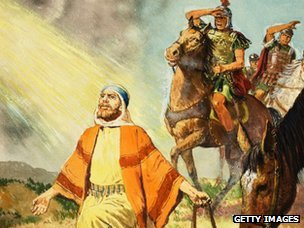 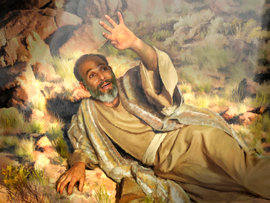 একক কাজঃ
১। আব্রাহামের প্রতি ইশ্বরের ভালবাসা কী ছিল উল্লেখ কর?   
২। ইশ্বরের প্রতি আব্রাহামের ভালবাসার বহির্প্রকাশ  কী ছিল?
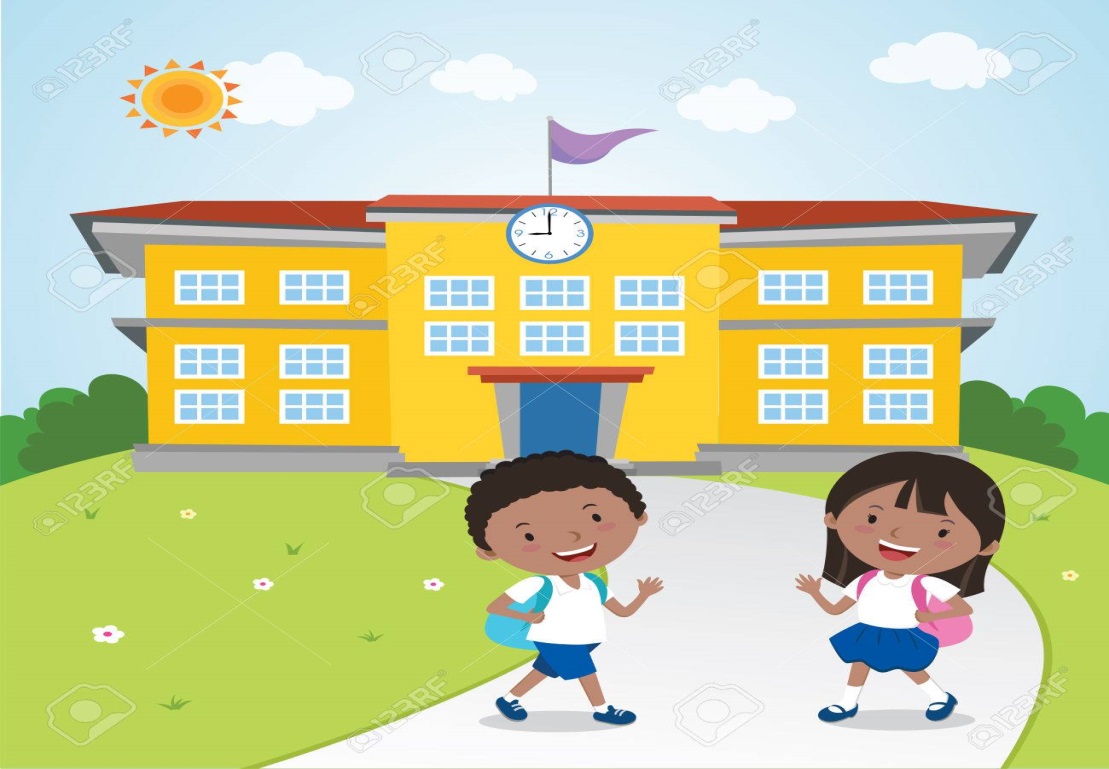 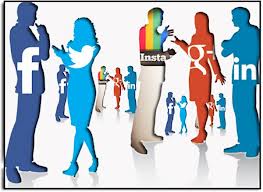 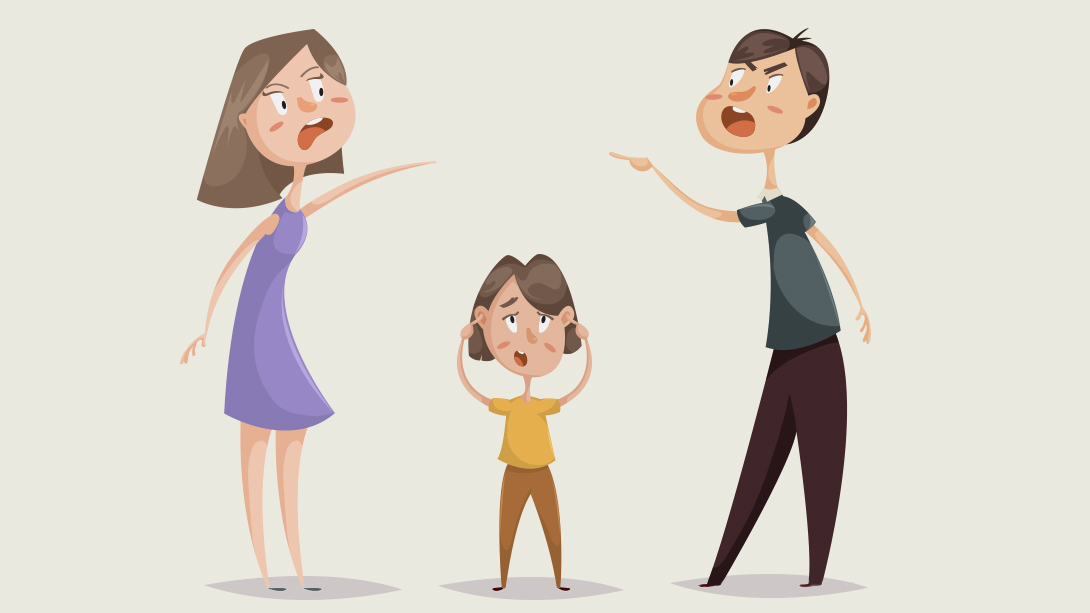 দলগত কাজঃ
অর্পা ও রুথের মধ্যে কে নওমীকে বেশি ভালোবাসতো? কেন?
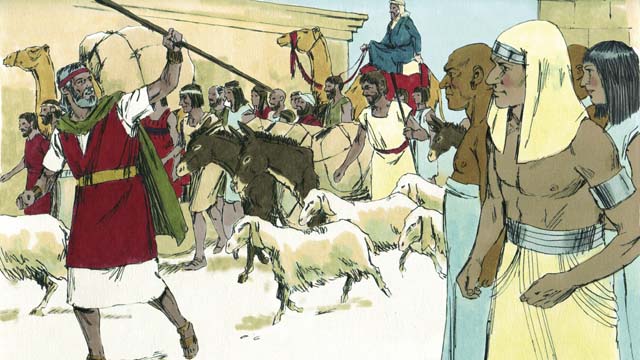 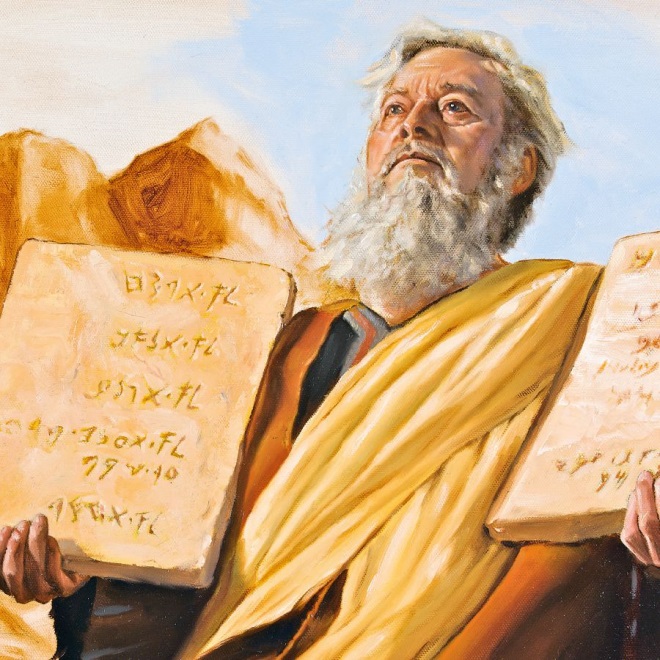 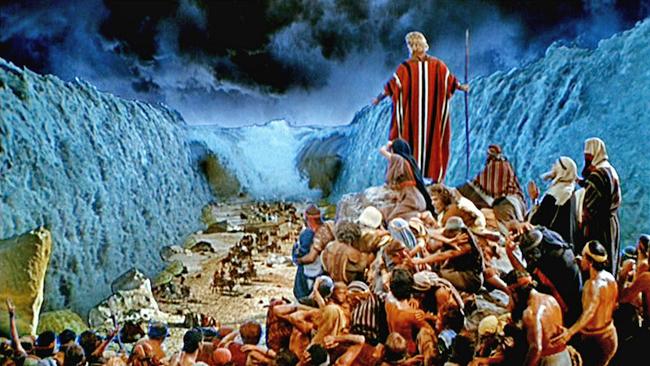 দলগত কাজঃ
ইসরায়েল জাতি ভুল করলেও ইশ্বর তাদের প্রতি কী করেছেন? 
কেন করেছেন?
মূল্যায়ন
আমরা আমাদের প্রতিবেশীকে-
ক। সাহায্য করব  		খ। গালি দিব
	গ। ঘৃণা করব     		ঘ। ভালবাসবো
ইশ্বরের শিক্ষা অনুসারে আমাদের উচিৎ-
i.  প্রতিবেশীকে ভালোবাসা
ii. সাহায্য করা
iii. ভালো পথে চলা
নিচের কোনটি সঠিক 
	ক। i 	  			খ। ii 	
	গ। i ও ii   			ঘ। i, ii,ও iii
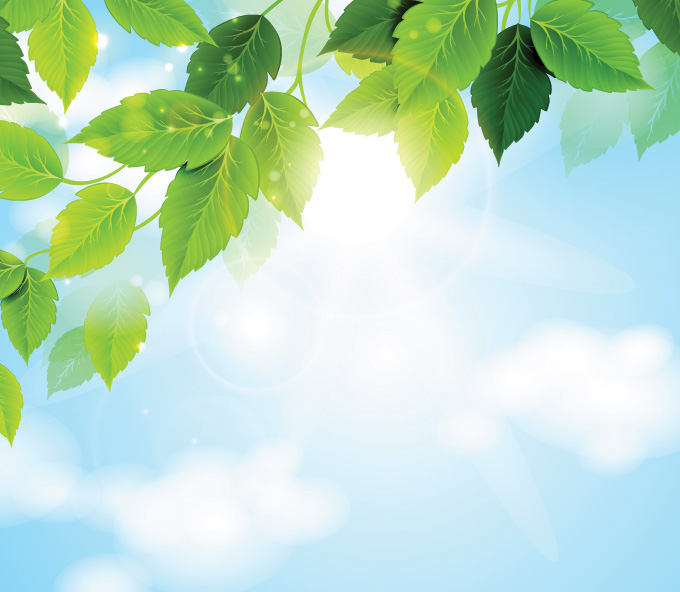 বাড়ির কাজঃ
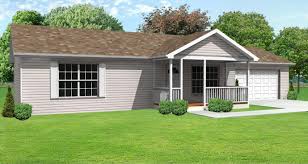 ইশ্বরের ভালোবাসা তুমি কাদের মধ্য থাকে কীভাবে পেয়েছ তা আলোচনা কর।
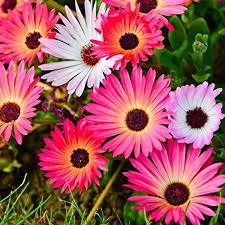 সবাইকে ধন্যবাদ
আগামী ক্লাসে আবার দেখা হবে।